Отгадайте загадки!
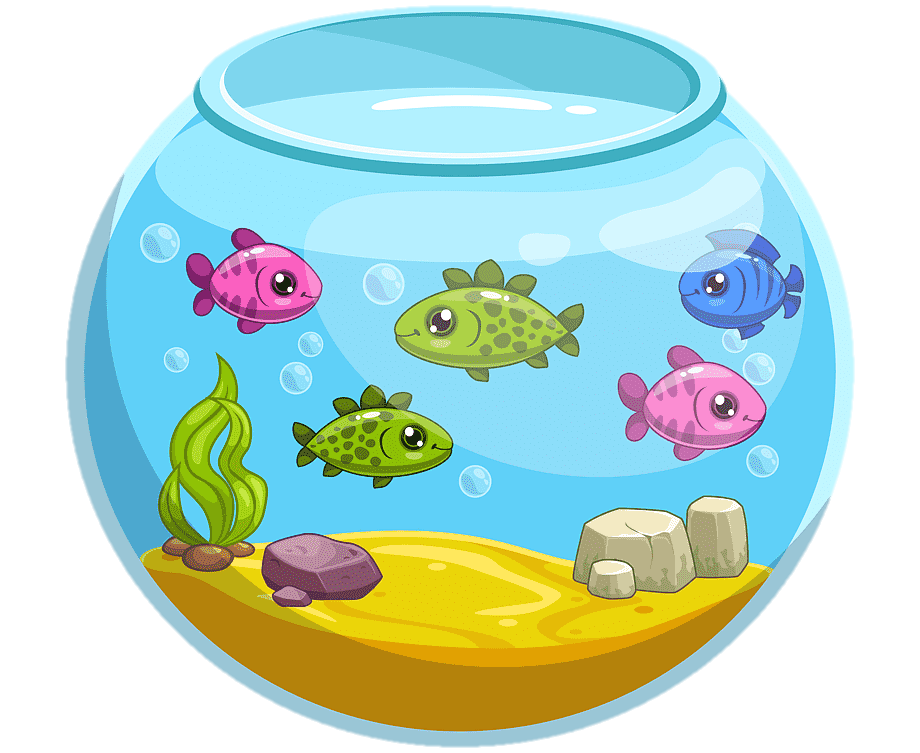 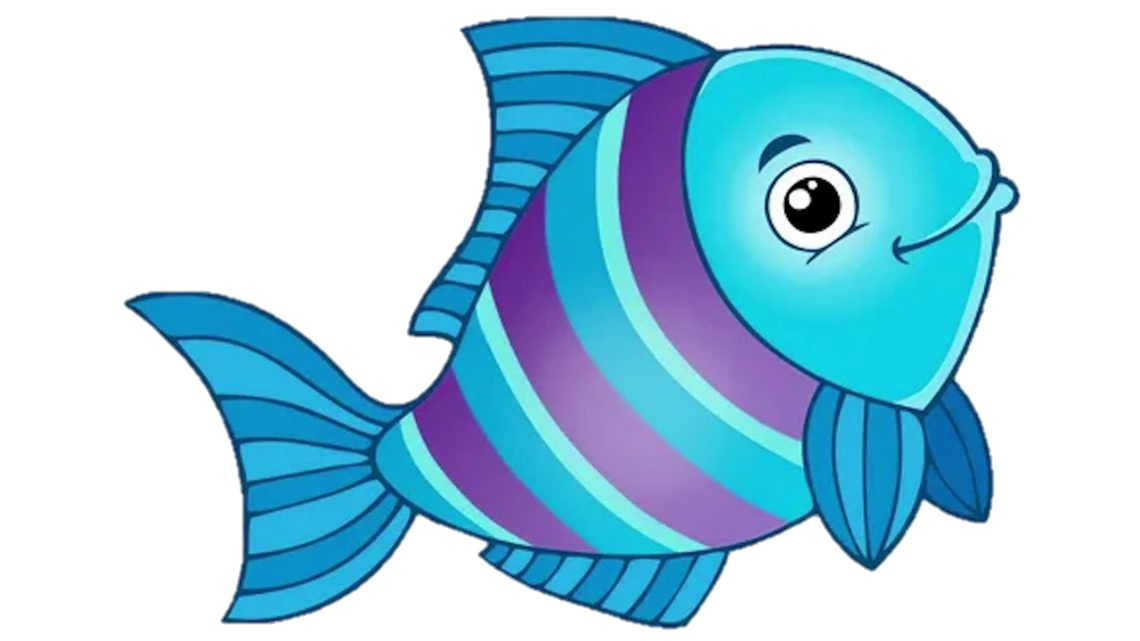 Меченосец
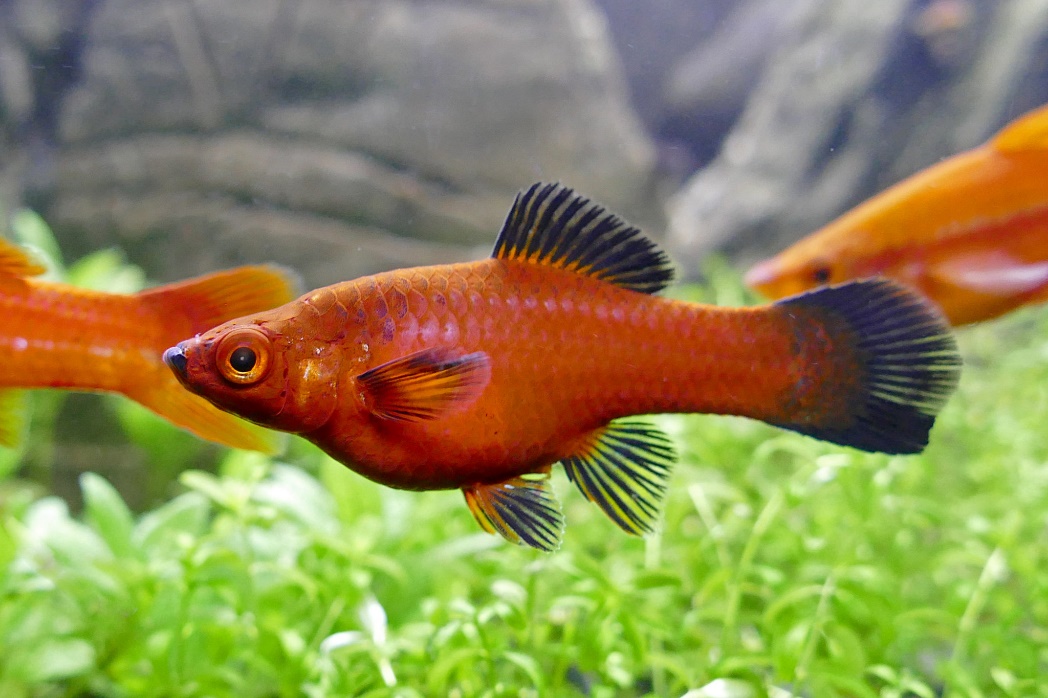 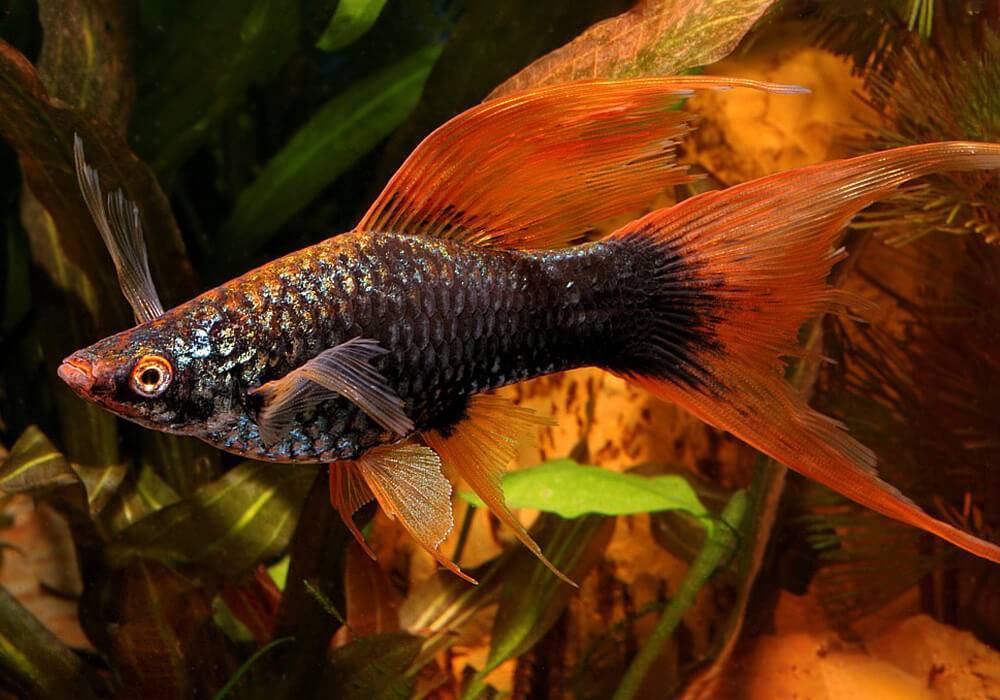 Золотая рыбка
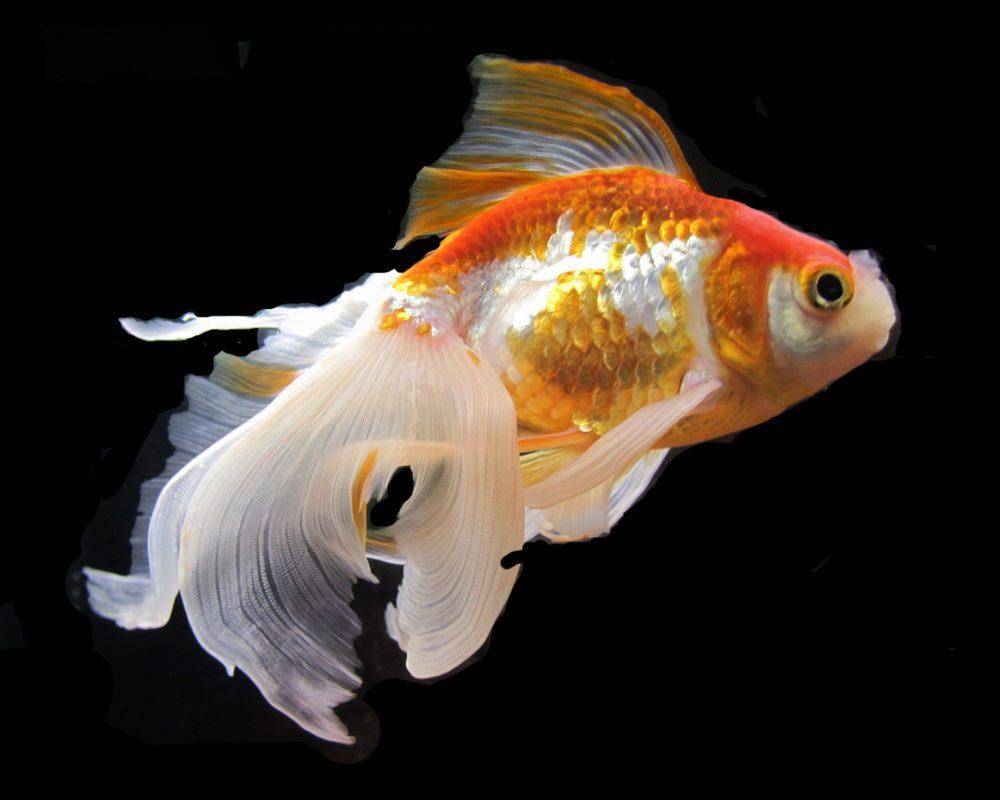 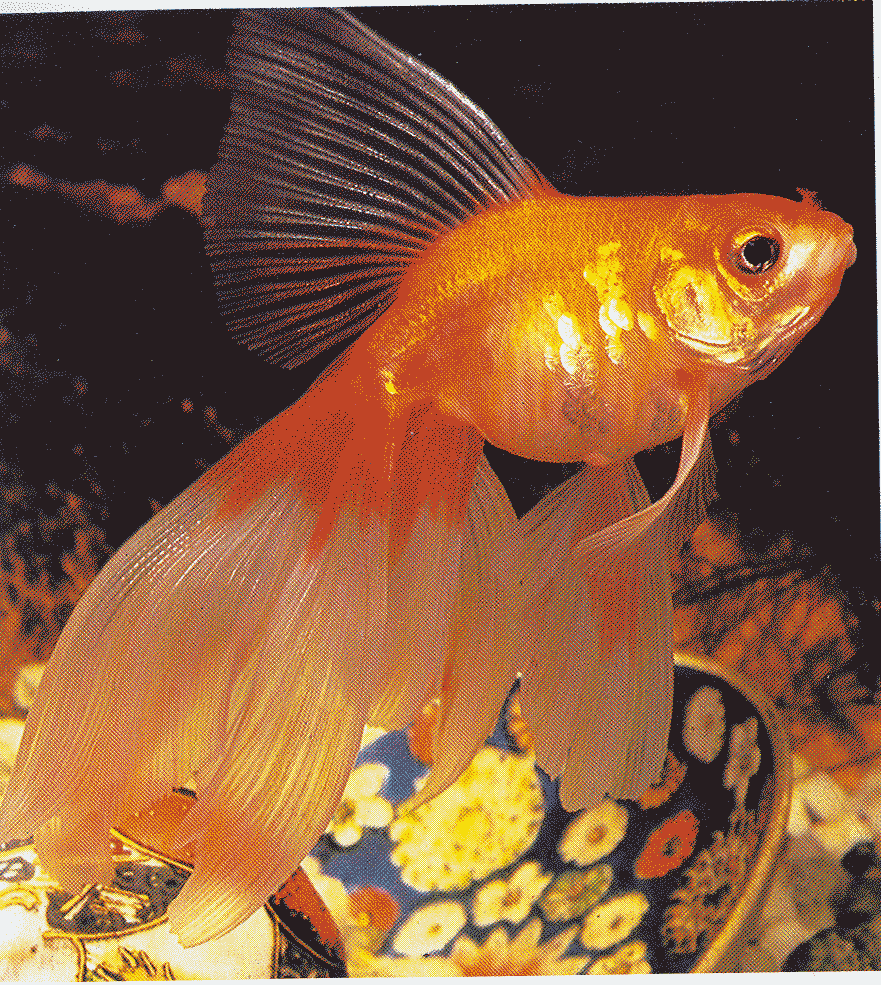 Рыба-ёж
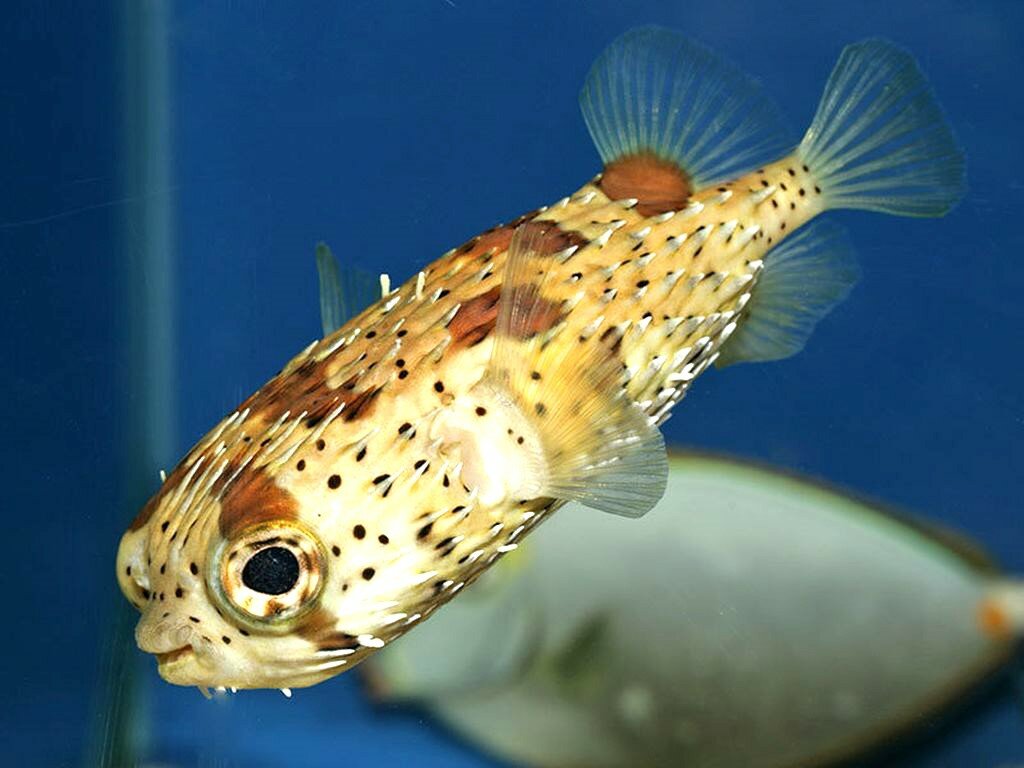 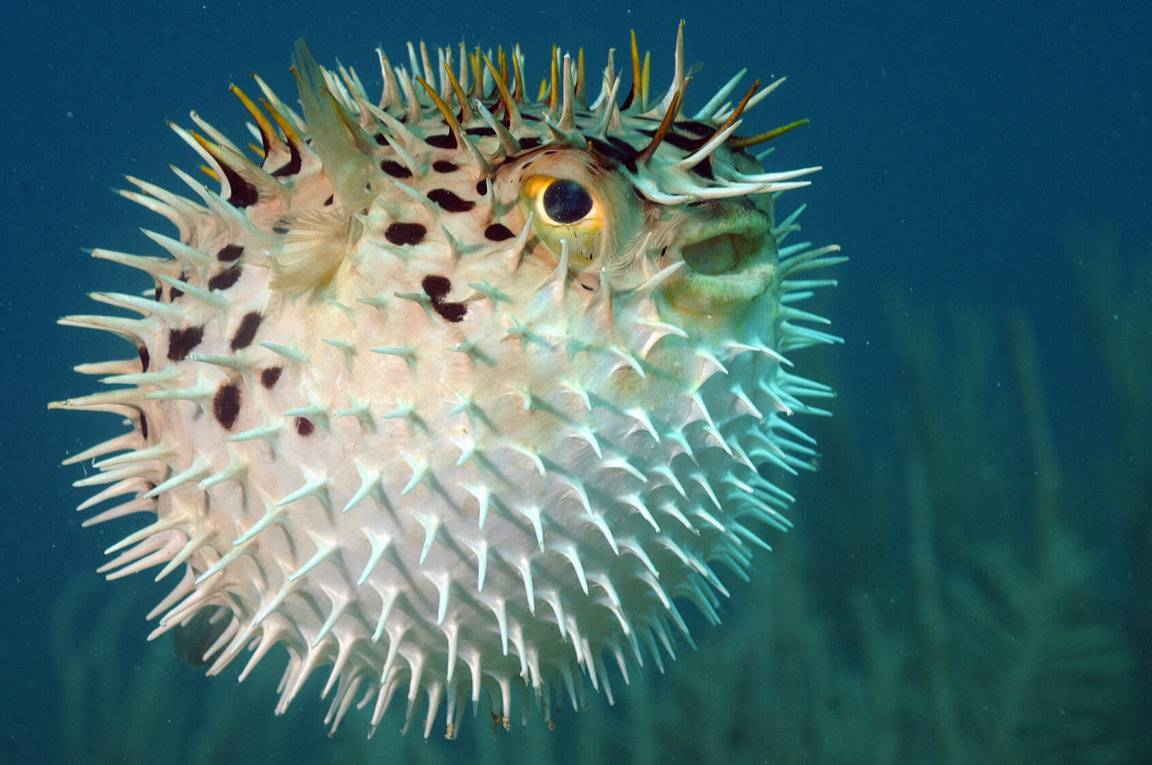 Рыба-пила
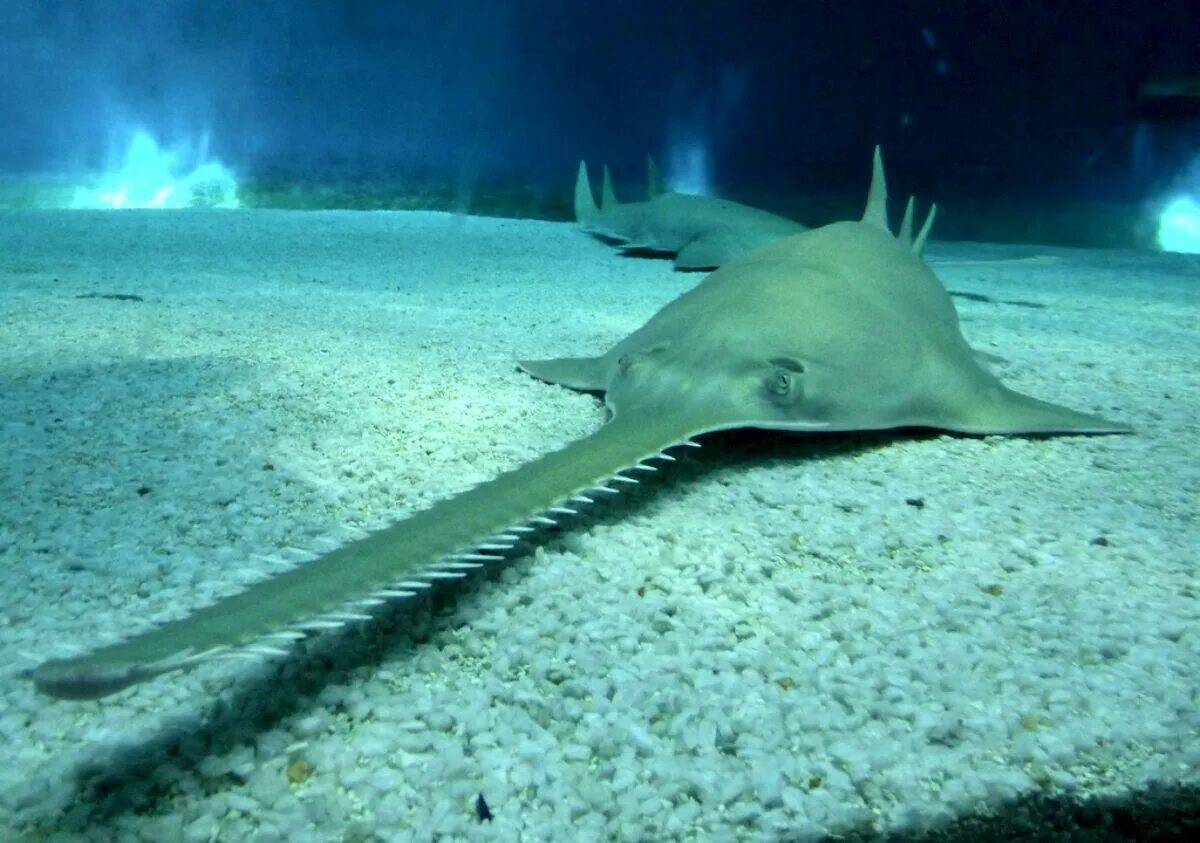 Подводный мир
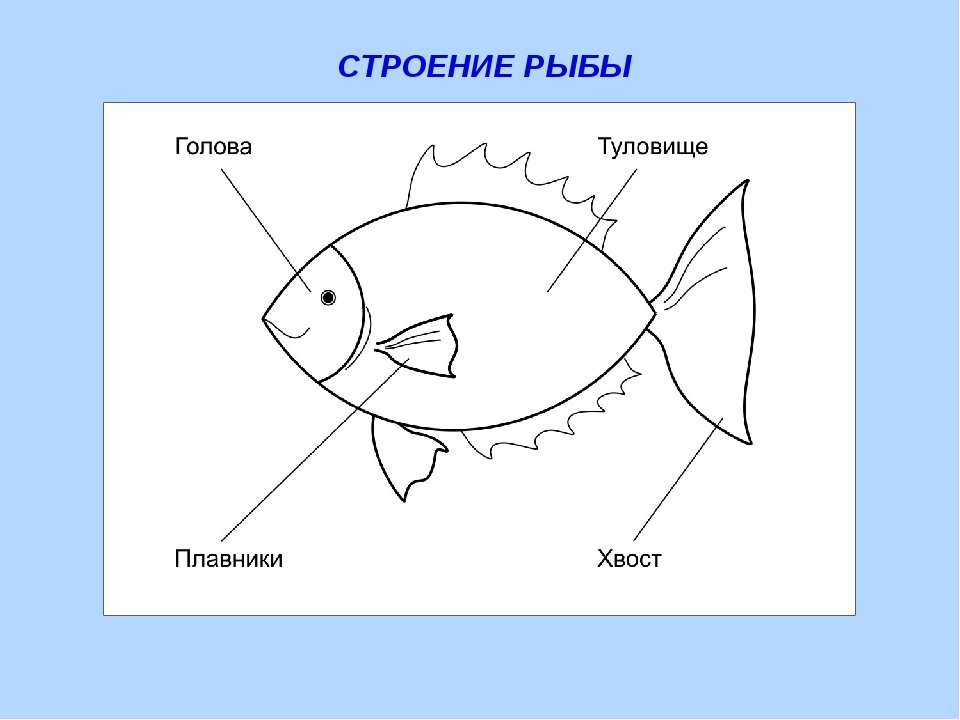 Глаза
Рот
Жабры
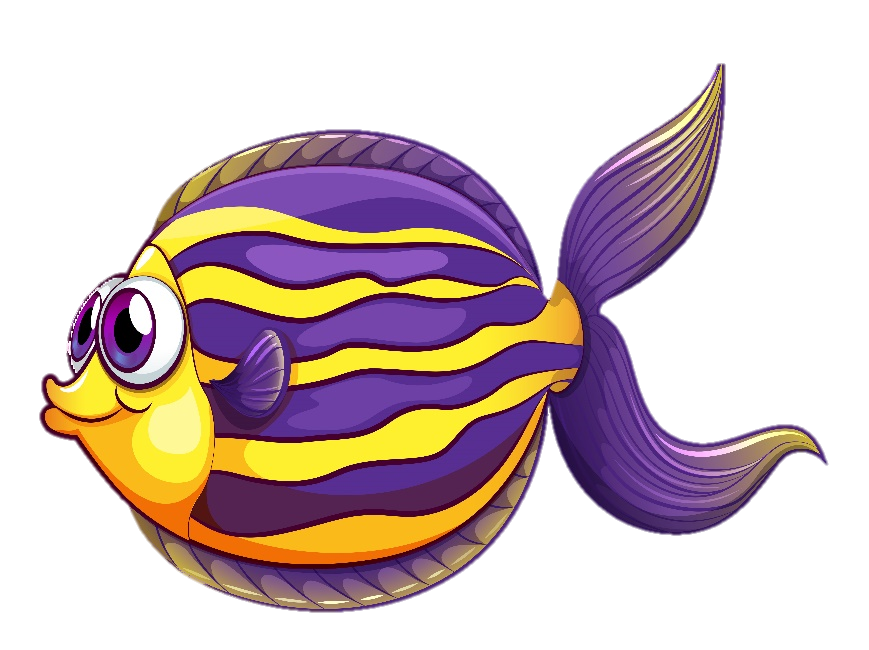 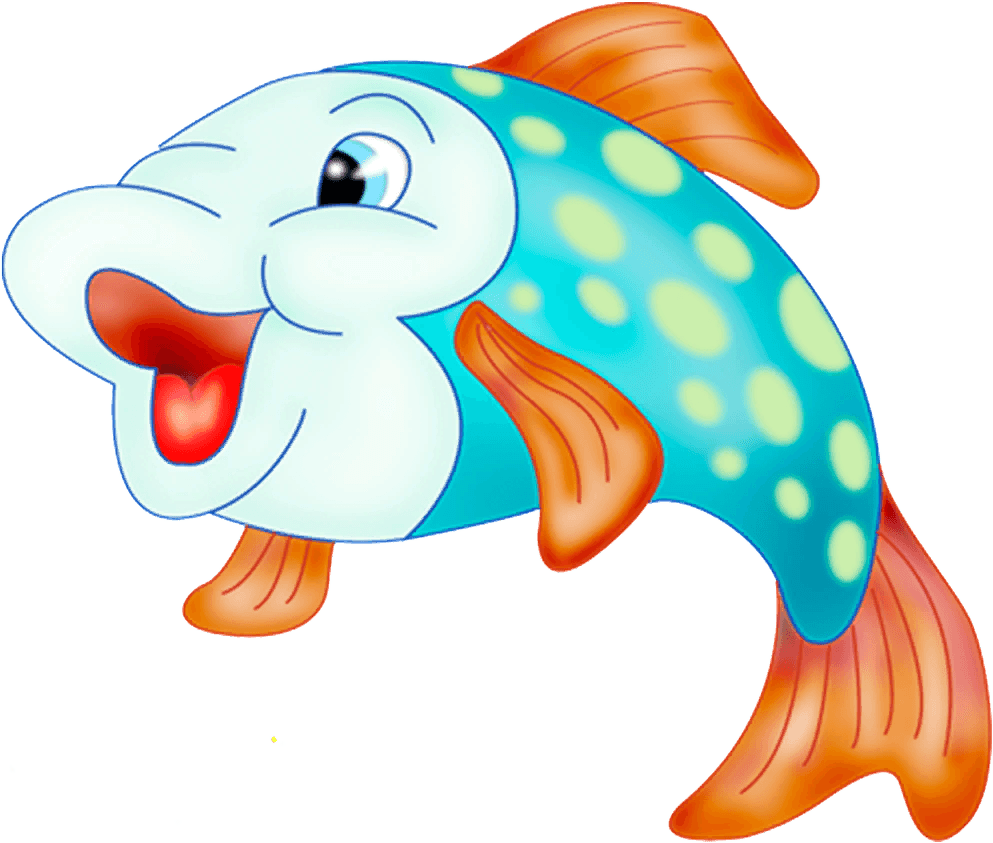 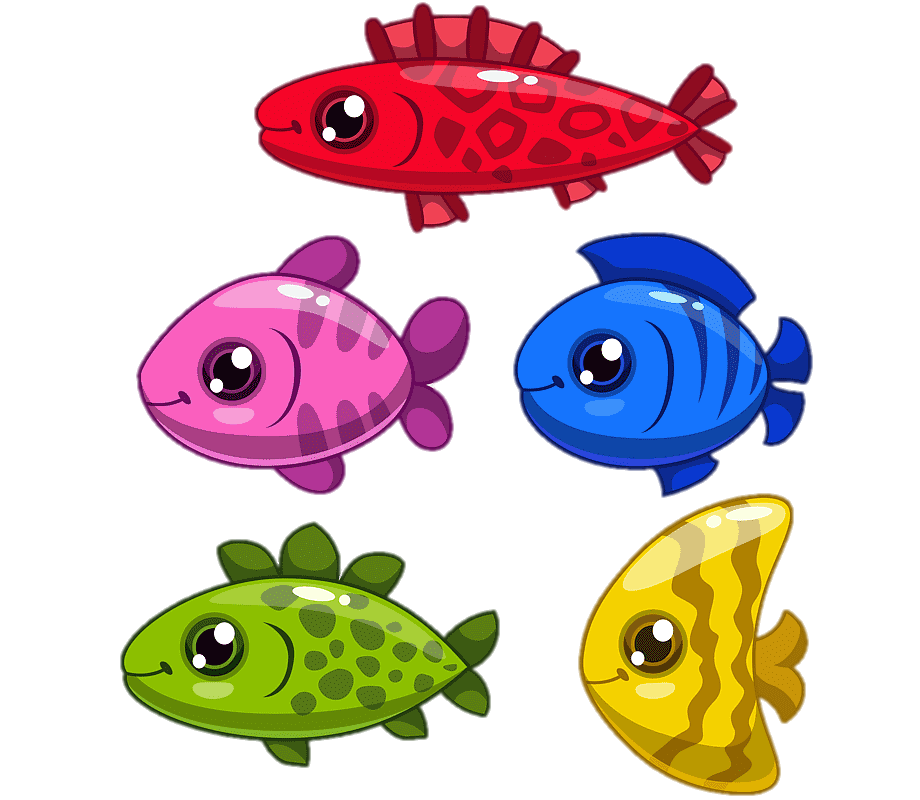 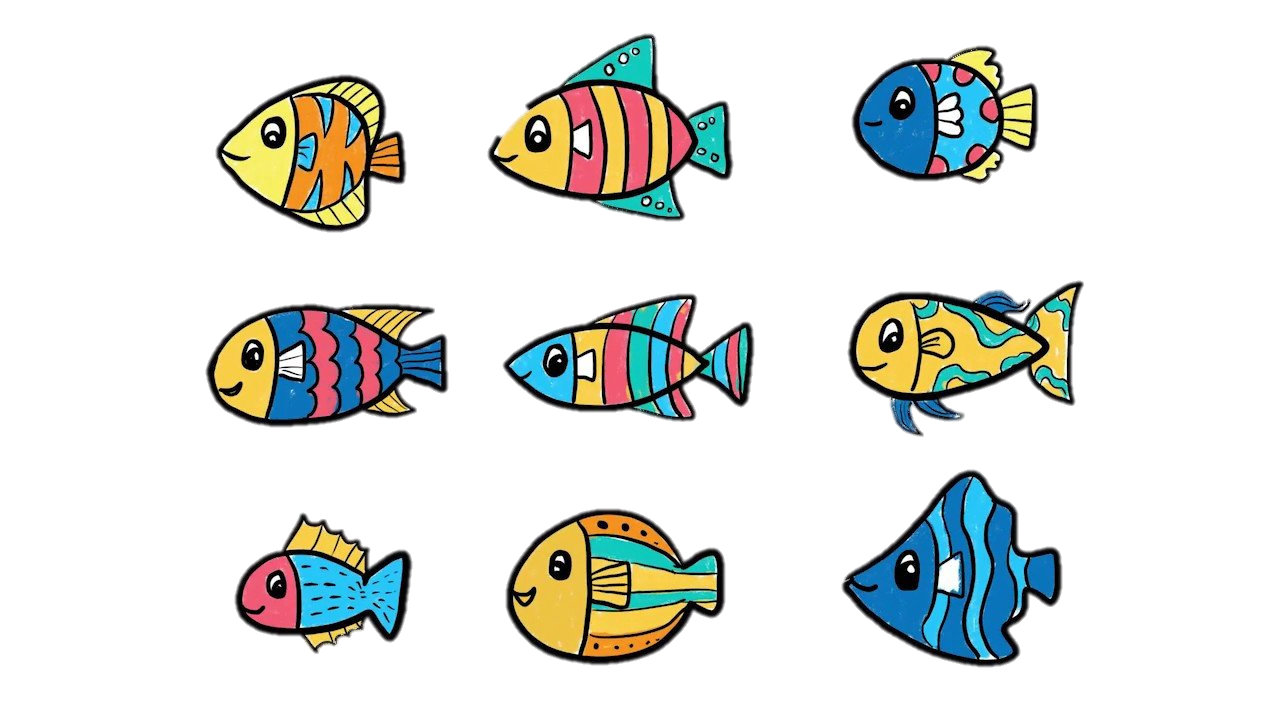